Как без ошибок выбрать написание Н и НН?
Презентацию подготовила:
 учитель русского языка и литературы
МАОУ СОШ № 12 
Дугарцыренова Наталья Владимировна
г. Мирный
Актуальность проблемы
Тема «Правописание Н и НН в разных частях речи» ставит в тупик многих учащихся. Материал изучается в средних классах. Нужно отметить, что из-за малого количества уроков русского языка в старших классах не так много времени отводится правописанию Н и НН в разных частях речи. И как следствие – большое количество ошибок.
Задачи учителя
Вооружить обучающихся прочными орфографическими  навыками – одно из важнейших программных требований, выполнение которого при обучении русскому языку требует от учителя немалых усилий.
Первое, что должен учитывать учитель, желающий добиться успеха при работе над орфографией - это «систематичность упражнений».
Второе, одна из важнейших задач  учителя  - приучить к последовательности действий, используя при этом различные алгоритмы и схемы.
Шаги решения проблемы:
Первый шаг.  
Определить, от какой части речи данное слово образовано.
Это очень важно, так как слова, образованные от имени существительного, имеют одни правила, от глагола- другие.
Второй шаг.
Если слово образовано от имени существительного, то -Н- пишется только в трёх суффиксах: -АН-, -ЯН-, -ИН-.
Примеры: серебрЯНый, песчАНый,  гостИНая.
В остальных случаях- пишется -НН-.
Остальные случаи это:
суффиксы -ОНН-, -ЕНН- (кроме ветреный, НО безветренный), например: клюквЕННый, революциОННый.
На стыке двух морфем (корня и суффикса, суффикса и суффикса); например, кармаННый, стариННый).
ИСКЛЮЧЕНИЯ: 1) оловянный    деревянный    стеклянный
2) Ветреный      юный  зелёный   румяный  синий пряный    
3) Притяжательные прилагательные типа: свиной, вороний, фазаний, дельфиний и др.
Шаги решения проблемы:
Третий шаг:
Если слово образовано от глагола, то запоминаем цепочку правил. Если подходит хотя бы одно из них, то пишется -НН-.
Есть приставка, кроме НЕ- ( связанННый, переписаННЫй,!!! но некошеНый).
Есть суффиксы -ОВА-, -ЕВА-,- ЁВА-, -ИРОВА— (организоваННый, раскорчёваННый, газироваННЫй). НО ! коваНый,жёваНый,клёваНый
Если есть зависимые слова (вязаННый кем? мамой)
Если слово образовано от глагола совершенного вида (решёННая – решить, что сделать ?)
Шаги решения проблемы:
Шаг четвёртый.
Запоминаем:
в кратких причастиях пишем -Н—  (решеНа, переписаНа);
в кратких прилагательных – столько Н , сколько в полных (воспитанная девочка- она воспитанна. Но! Она воспитана бабушкой (это каткое причастие, бабушка её воспитала- легко можно заменить глаголом).
Шаг пятый.
В наречиях пишем столько Н, сколько с в слове, от которого оно образовано.
Собрание прошло (как?) организоваННо (от слова организоваННый).
Запомните слова- исключения.
Методы и приёмы
Творческие диктанты
Схемы и рисунки
Стихи и «запоминалки»
Формы работы
Творческие диктанты требуют хорошего знания теоретического материала, заставляют ученика задуматься над выбором слов и выражений, т.е. проводится работа с синонимами, чрезвычайно полезная для школьников. 
Текст для диктанта должен быть понятен учащимся по форме изложения, интересен по содержанию и должен давать детям новую информацию об окружающем мире.Понимание текста обеспечивается не только его содержанием, но и соблюдением норм литературного произношения при диктовке.
Формы работы
Орфографический диктант:
 Спишите, вставляя н или нн:  голуби…ое гнездо, оси..ое жало, бли…ое тесто, магнитофо…ая запись, очестве…ая война, клюкве..ый морс, песча…ая буря, водя…ой столб, деревя…ый стол, лекцио…ый курс, багря…ый закат, си..ий носок, тополи…ый пух)

Образование новых слов: 
кожа – кожаный: песок, рожь;
барабан – барабанный: брань, ураган, карман;
глина – глиняный: береста, вода, жесть;
вязать – вязаный: драть, звать, путать, тесать;
валять – валяный: веять, паять, сеять.

Распределительный диктант:
Поза неестественна, была ранена, расположена вблизи деревни, вещь ценна,  девочка румяна, стены выкрашены, дети воспитаны, походка медленна, даль туманна, ответ запутан, вина доказана.
Формы работы
Диктант на замену:
1. Плавник (кого?) дельфина- плавник (чей?) …
Взлёт (кого?)селезня – взлёт (чей?) селезений
2. Подберите эпитеты к  прилагательным:
Холодный взгляд – ледяной взгляд
Жестокое сердце – каменное сердце
Творческий диктант
Подбирается связный текст, дающий возможность закрепить изученное. На уроке учитель называет вид работы и ее цель и проводит вступительную беседу. Затем сообщается задание: что нужно вставить (или заменить), по каким признакам подбирать конструкции для вставки (или замены) и какие пометки нужно сделать в тетради. После этого читается текст. Цель учащихся – внимательно слушать, осознать задание и предварительно подобрать хотя бы часть слов или конструкций для вставки в текст (или замены).
Нужно прочитать текст без прилагательных, данных в скобках, о чем учащиеся предупреждаются заранее, и учащимся предлагается определить тип и стиль текста и придумать свое заглавие. Но перед этим важно повторить теорию «Н и НН в отымённых прилагательных».
                                                                                                             (ОСЕННЕЕ) УТРОВсе вокруг застыло в крепком (осеннем) сне. Сквозь (туманную) мглу виднеются в (серебряной) дали широкие луга. (Румяное) солнце греет (пустынную) землю. Солнечный луч упал на (сонную) воду сквозь заросли (зеленых) трав. Надо мною звенит (лиственный) лес, отряхивает с (зеленых) лап (стеклянные) капли росы. На узорчатых (бархатных) листьях папоротника тоже сверкает (утренняя) роса. (Сонная) трава немного примята вчерашним (ночным) дождем. Просыпаются (лесные) птицы. (Чинные) синицы перескакивают с ветки на ветку. (Огненные) клесты крошат крепкими носами (длинные) еловые шишки. Скоро весь лес огласится (неугомонными) криками и песнями.
«Запоминалки»
Онн, енн – пиши два Н; ан, ян, ин  – пиши одну Н!
Посмотрите на окно:
Там стекляННое стекло,
Рамы деревяННые,
Ручки оловяННые.
Схемы и таблицы
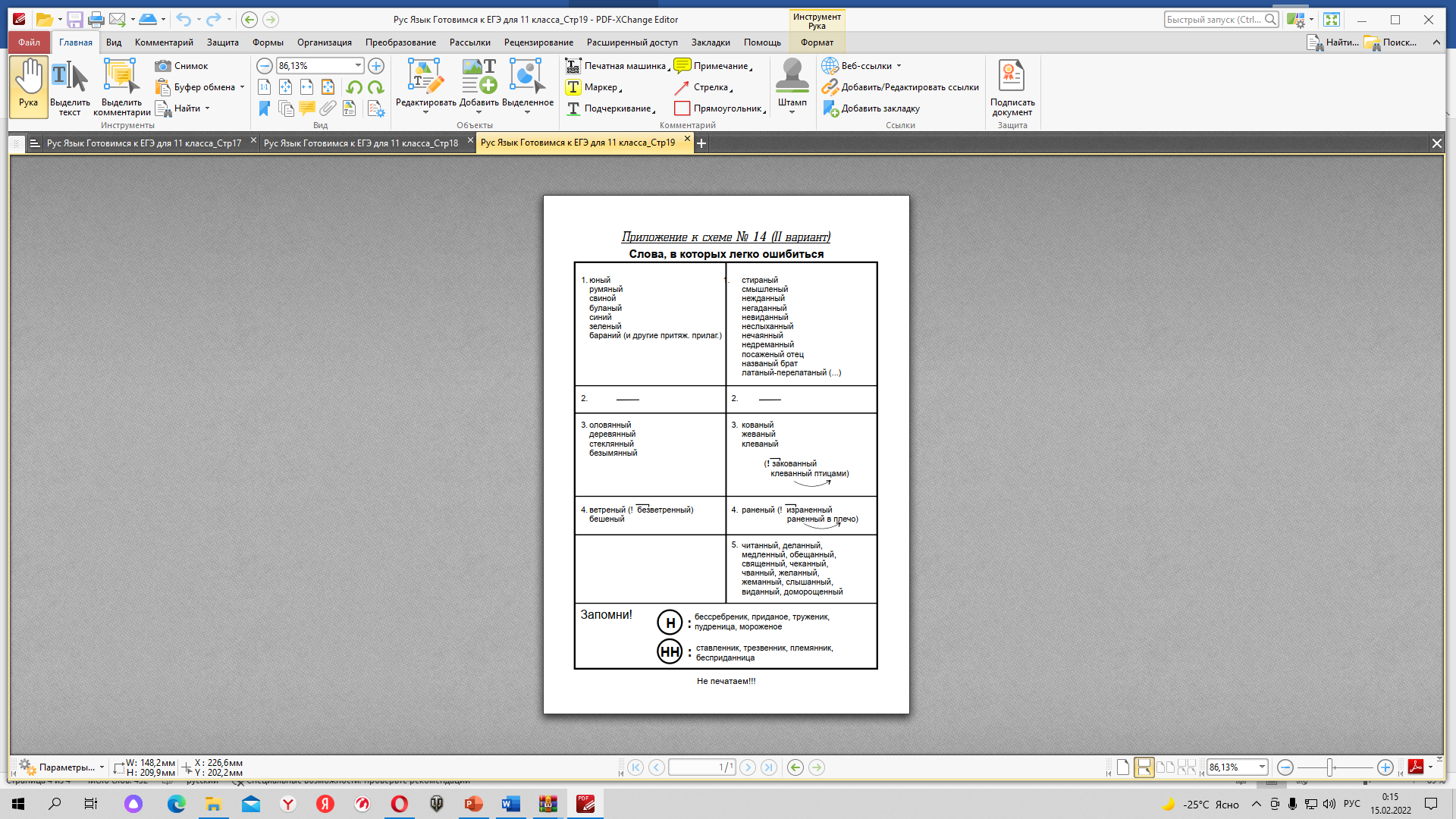 Схемы и таблицы
Схемы и таблицы
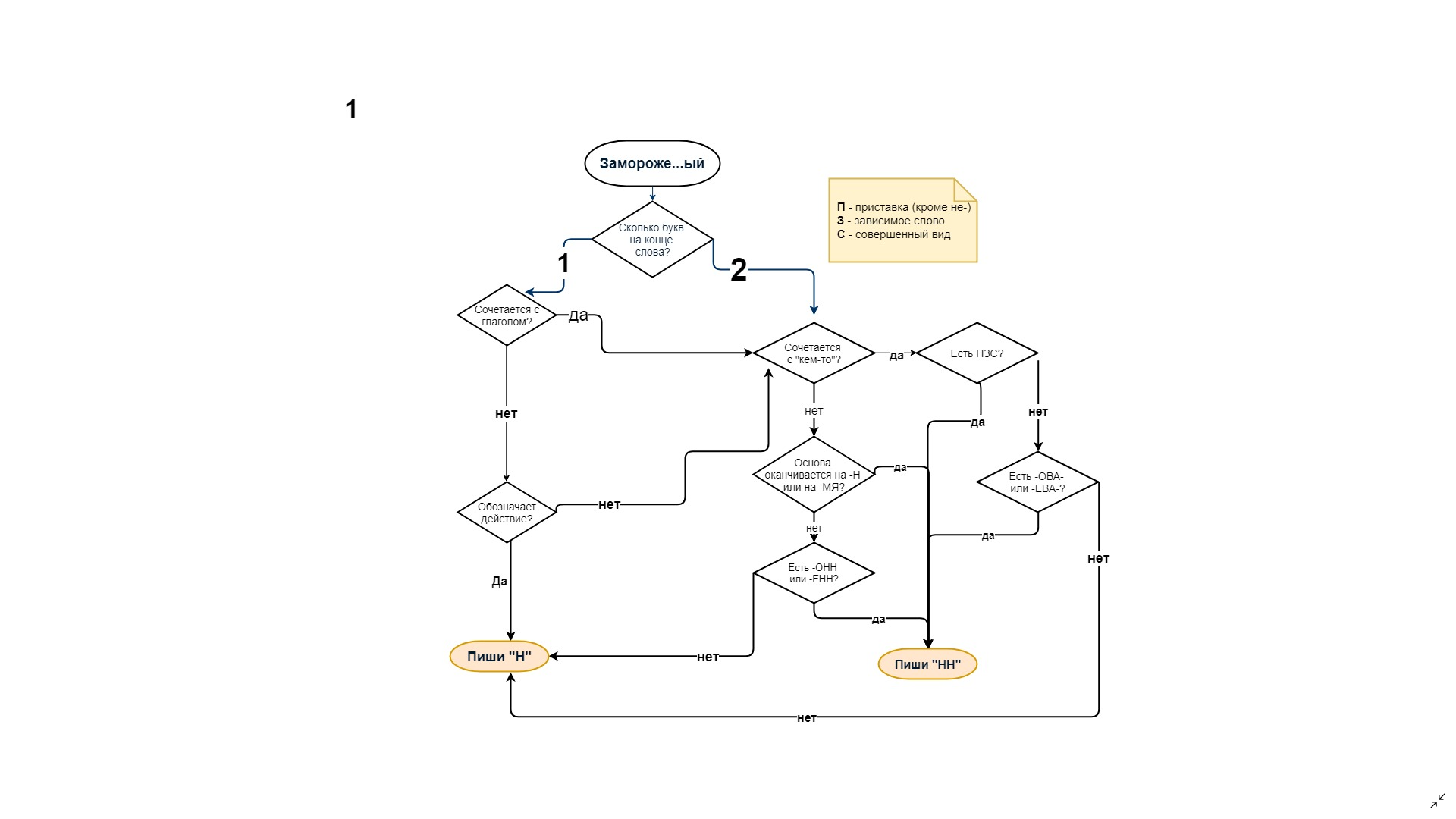 Схемы и таблицы
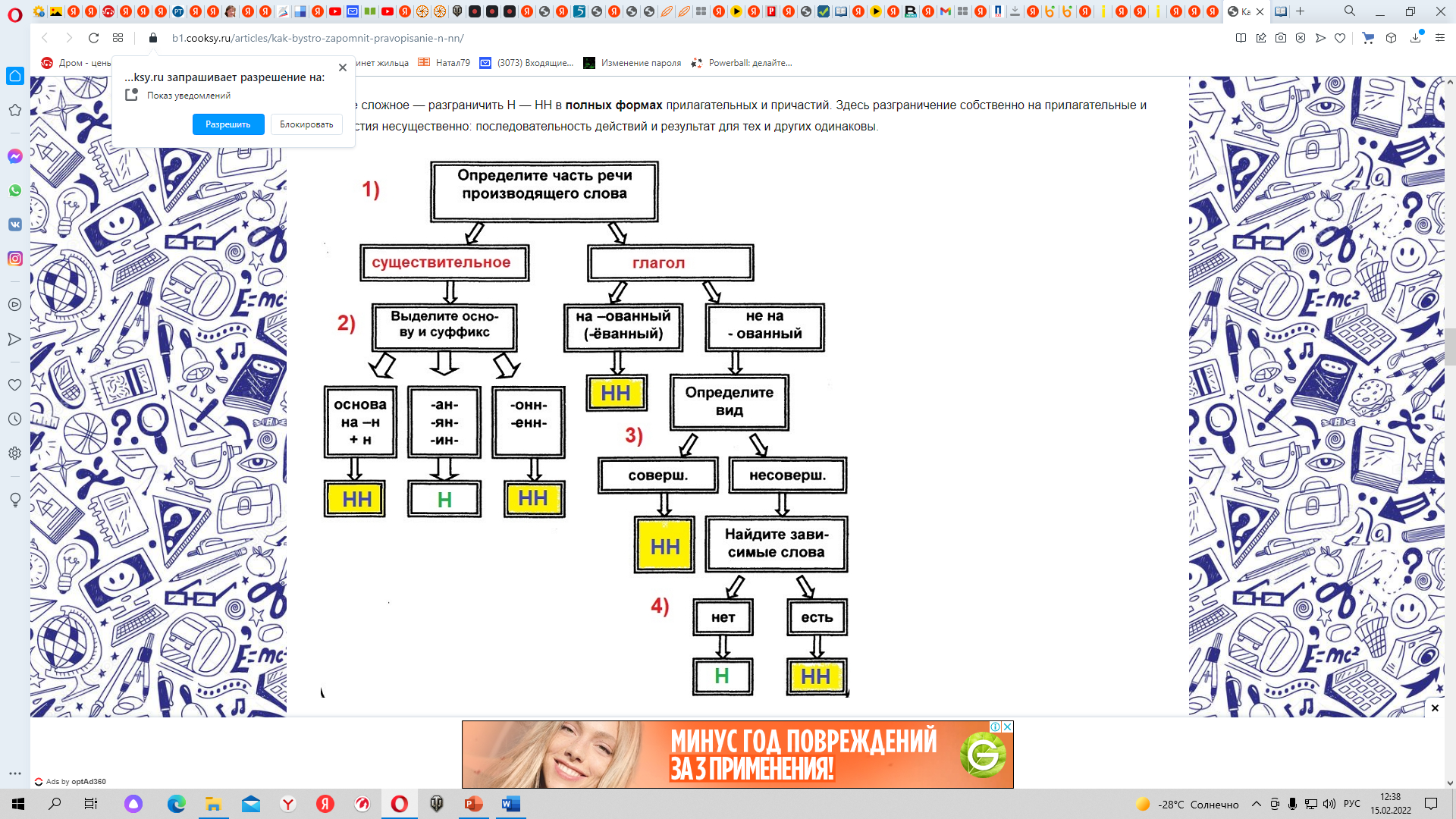 Слова с одной Н            Слова с НН
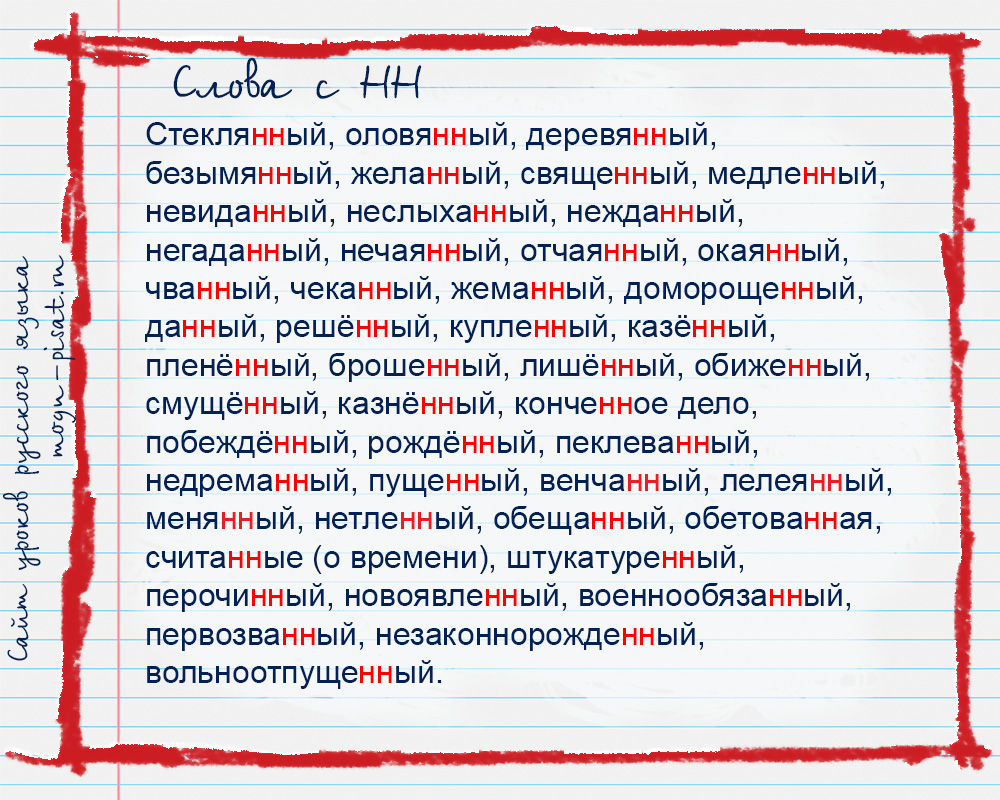 Солдатская баллада
Солдатская баллада
Свадьба
Благодарю за внимание!

duganata79@gmail.com